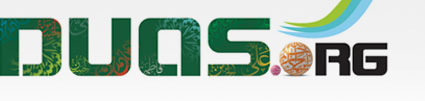 Ramadan daily Dua’a
إلهِي وَقَفَ السّائِلُونَ بِبَابِكَ
Ilaahi Waqafa Sailun
(Arabic text along with English Translation and Transliteration)
For any errors / comments please write to: duas.org@gmail.com
Kindly recite Sūrat al-Fātiḥah for Marhumeen of all those who have worked towards making this small work possible.
دعاء لكل يوم من ايام رمضان
Ramadan daily Dua’a
اَللَّهُمَّ صَلِّ عَلَى مُحَمَّدٍ وَ آلِ مُحَمَّد
O' Allāh send Your blessings on Muhammad and the family of Muhammad.
allahumma salli `ala muhammadin wa ali muhammadin
دعاء لكل يوم من ايام رمضان
Ramadan daily Dua’a
بِسْمِ اللَّهِ الرَّحْمَٰنِ الرَّحِيمِ
In the Name of Allāh, 
the All-merciful, the All-compassionate
bis-mil-lahir-rah-mnir-rahim
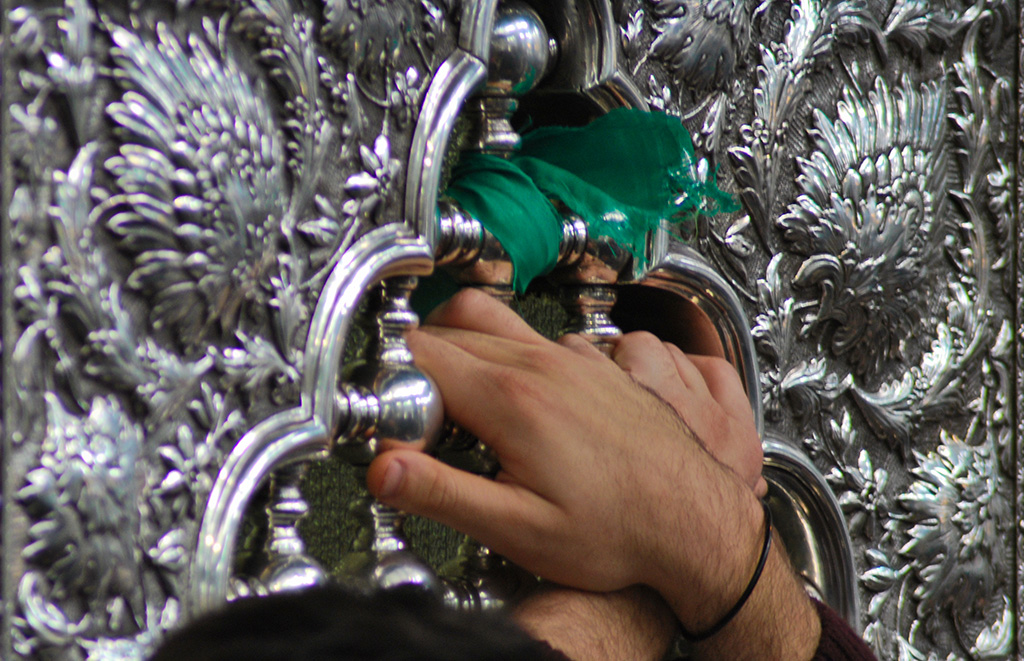 إلهِي وَقَفَ السّائِلُونَ بِبَابِكَ
O my God: The beseechers have stood at Your Door
ilahi waqafas-sa`iluna bibabik
دعاء لكل يوم من ايام رمضان
Ramadan daily Dua’a
وَلاذَ الفُقَراءُ بِجَنابِكَ
And the poor have resorted to Your refuge
waladhal-fuqara`u bijanabik
دعاء لكل يوم من ايام رمضان
Ramadan daily Dua’a
وَوَقَفَتْ سَفِينَةُ المسَاكِينِ عَلَى سَاحِلِ بَحْرِ جُودِكَ وَكَرَمِكَ
And the ship of the needy have cast anchor near the coast of the sea of Your Magnanimity and Generosity
wawaqafat safinatul-masakini ‘ala sahili bahri judika wakaramik
دعاء لكل يوم من ايام رمضان
Ramadan daily Dua’a
يَرْجُونَ الجَوَازَ إلَى سَاحَةِ رَحْمَتِكَ وَنِعْمَتِكَ.
Hoping for permission to enter the yard of Your Mercy and Favor
yarjunal jawaza ila sahati rahmatika wani’matik
دعاء لكل يوم من ايام رمضان
Ramadan daily Dua’a
إلهِي إنْ كُنْتَ لا تَرْحَم فِي هَذا الشَّهْرِ الشَّرِيفِ
O my God : If You, in this holy month, will have mercy upon
ilahi in kunta la tarhamu fi hadhash-shahrish-sharifi
دعاء لكل يوم من ايام رمضان
Ramadan daily Dua’a
إلاّ مَنْ أَخْلَصَ لَكَ فِي صِيَامِهِ وَقِيَامِهِ
none but those who sincerely observe fasting and do acts of worship to You,
illa man akhlasa laka fi siyamihi waqiyamih
دعاء لكل يوم من ايام رمضان
Ramadan daily Dua’a
فَمَنْ لِلْمُذْنِبِ المُقَصِّرِ إذَا غَرِقَ فِي بَحْرِ ذُنُوبِهِ وَآثَامِهِ؟
Who will then stand for the sinful and the negligent who sinks in the ocean of his sins and offenses?
faman lil-mudhnibil-muqassiri idha ghariqa fi bahri dhunubihi wa athamih
دعاء لكل يوم من ايام رمضان
Ramadan daily Dua’a
إلهِي إنْ كُنْتَ لا تَرْحَم إلاّ المُطِيعِينَ فَمَنْ لِلْعاصِينَ؟
O my God : If you have mercy upon non but the obedient to You, who will then stand for the disobedient?
ilahi in kunta la tarhamu illal-muti’ina faman lil-‘as'in
دعاء لكل يوم من ايام رمضان
Ramadan daily Dua’a
وَإنْ كُنْتَ لا تَقْبَل إلاّ مِنْ العَامِلِينَ فَمَنْ للْمُقَصِّرِينَ؟
And if You accept none but those who do acts of worship to You, who will then stand for the negligent?
wa in kunta la taqbalu illa minal-‘amilina faman lil-muqassirin
دعاء لكل يوم من ايام رمضان
Ramadan daily Dua’a
إلهِي رَبِحَ الصّائِمُونَ
O my God : The observers of fasting have won
Ilahi rabihas-sa`imun
دعاء لكل يوم من ايام رمضان
Ramadan daily Dua’a
وَفَازَ القَائِمُونَ
The doers of acts of worship to You have prospered
wafazal-qa`imun
دعاء لكل يوم من ايام رمضان
Ramadan daily Dua’a
وَنَجَا الُمخْلِصُونَ
And those who act sincerely have been saved
wanajal-mukhlisun
دعاء لكل يوم من ايام رمضان
Ramadan daily Dua’a
وَنَحْنُ عَبِيدُكَ المُذْنِبُونَ فَارْحَمْنَا بِرَحْمَتِكَ
But we, Your sinful servants, beseech Your mercy; so, (please do) have mercy upon us
wanahnu ‘abidukal-mudhnibuna farhamna birahmatik
دعاء لكل يوم من ايام رمضان
Ramadan daily Dua’a
وَأَعْتِقْنَا مِنَ النَّارِ بَعَفْوِك يا كَريمُ
And release us from the chastisement of Hellfire, out of Your pardon
O the All-generous:
wa a’tiqna minan-nari bi’afwik, ya karimu,
دعاء لكل يوم من ايام رمضان
Ramadan daily Dua’a
يا أَرْحَمَ الرّاحِمِينَ
O the most Merciful of all those who show mercy!
ya arhamar-rahimin
دعاء لكل يوم من ايام رمضان
Ramadan daily Dua’a
وَصَلَّى اللّهُ عَلَى مُحَمَّدٍ وَآلِهِ الطَّاهِرِينَ
May Allāh send blessings upon Muhammad and upon his Family, the Immaculate.
wa salla allahu `ala muhammadin wa alihi alttahirina
دعاء لكل يوم من ايام رمضان
Ramadan daily Dua’a
اَللَّهُمَّ صَلِّ عَلَى مُحَمَّدٍ وَ آلِ مُحَمَّد
O' Allāh send Your blessings on Muhammad and the family of Muhammad.
allahumma salli `ala muhammadin wa ali muhammadin
دعاء لكل يوم من ايام رمضان
Ramadan daily Dua’a
Please recite  Sūrat al-FātiḥahforALL MARHUMEEN
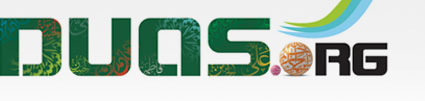 For any errors / comments please write to: duas.org@gmail.com
Kindly recite Sūrat al-Fātiḥah for Marhumeen of all those who have worked towards making this small work possible.